TIẾNG VIỆT 3
Tập 2
Tuần 20
Bài đọc 3: Chợ nổi Cà Mau
TRƯỜNG TIỂU HỌC VĨNH HẢO
LỚP 3B
Tuần 20
Bài đọc 3: Chợ nổi Cà Mau
GV: PHAN THANH TÙNG
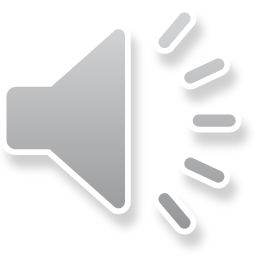 Khởi động
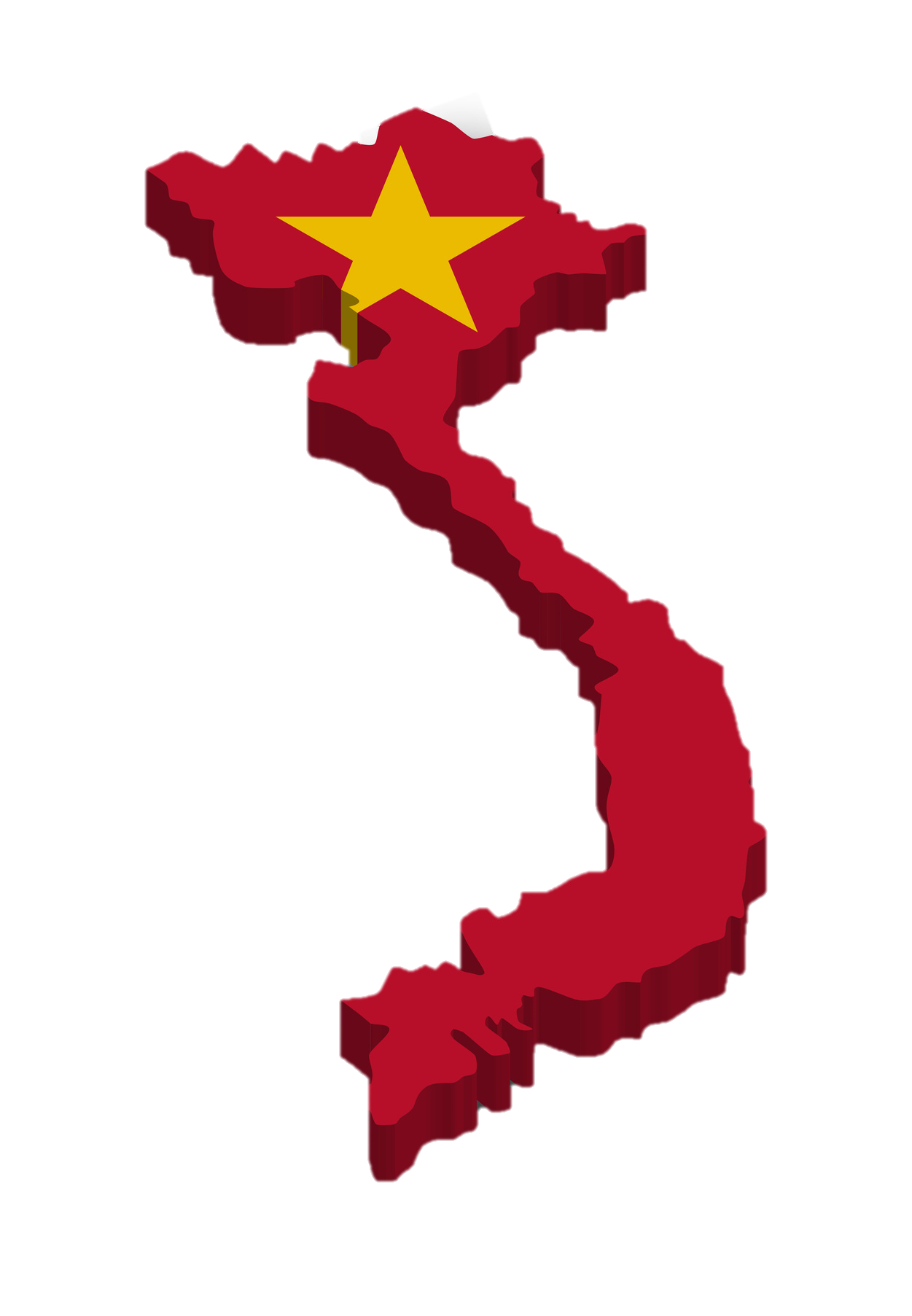 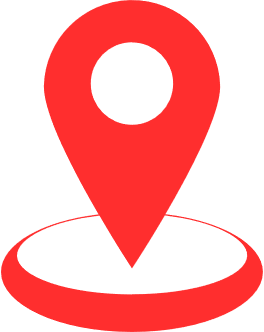 Bắc Cạn – Trên hồ Ba Bể
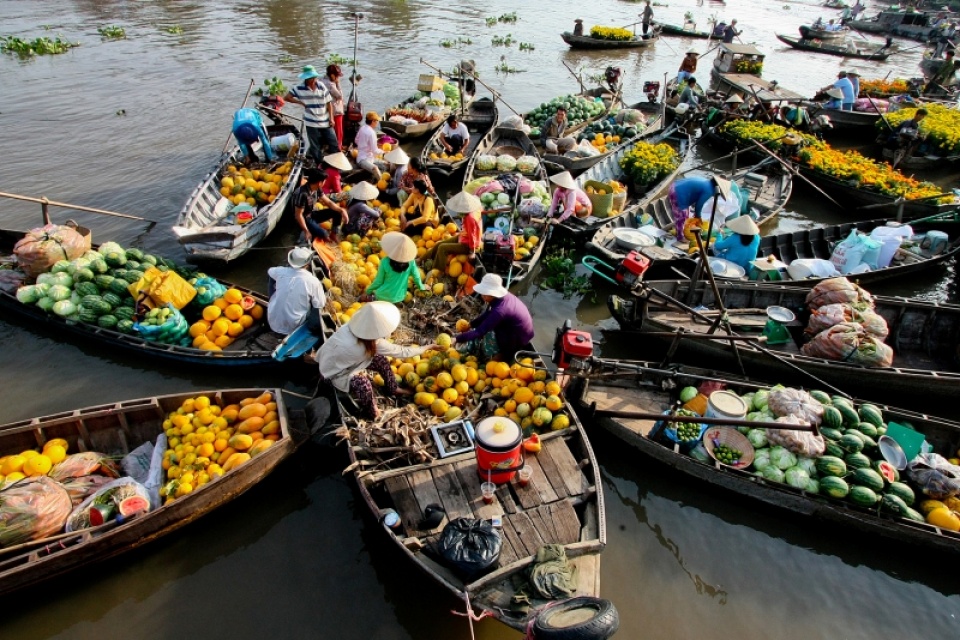 Miền Bắc
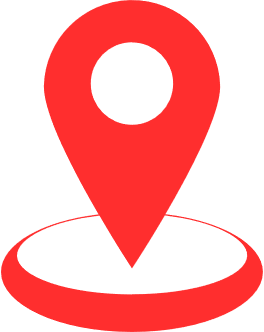 Thừa Thiên Huế - Sông Hương
Miền Trung
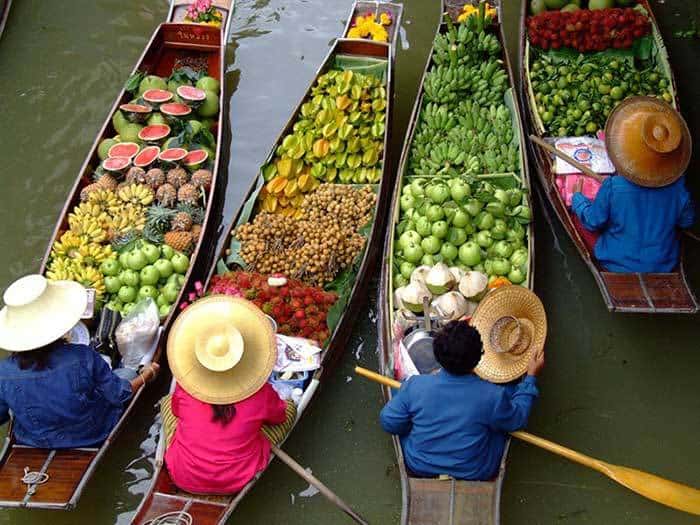 ???
Cà Mau - Chợ nổi Cà Mau
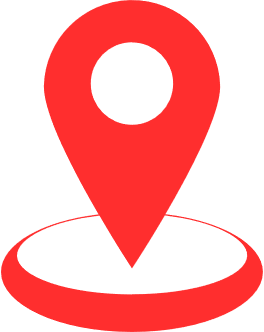 Miền Nam
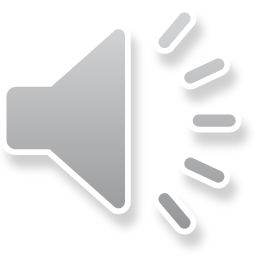 Khởi động
MỘT SỐ HÌNH ẢNH VỀ CHỢ NỔI CÀ MAU
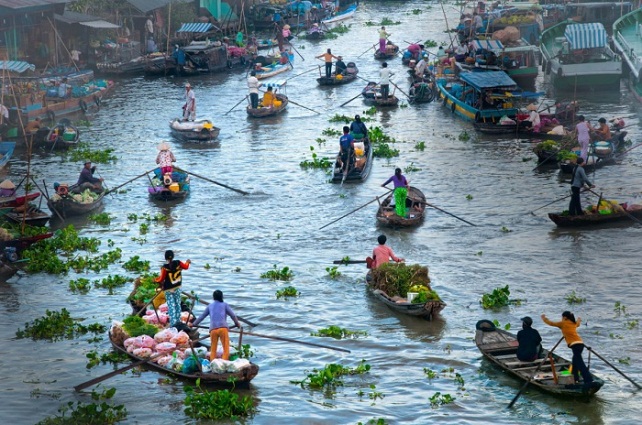 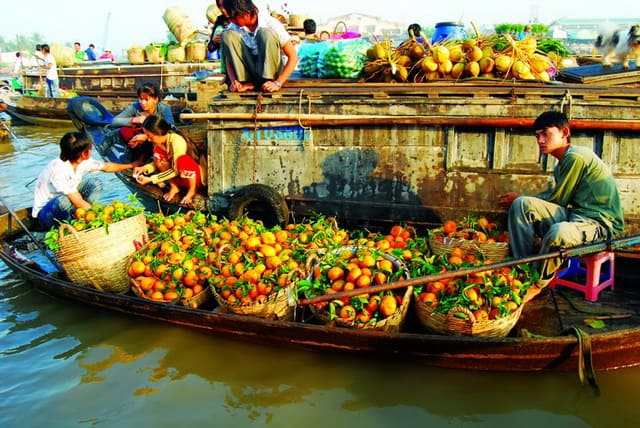 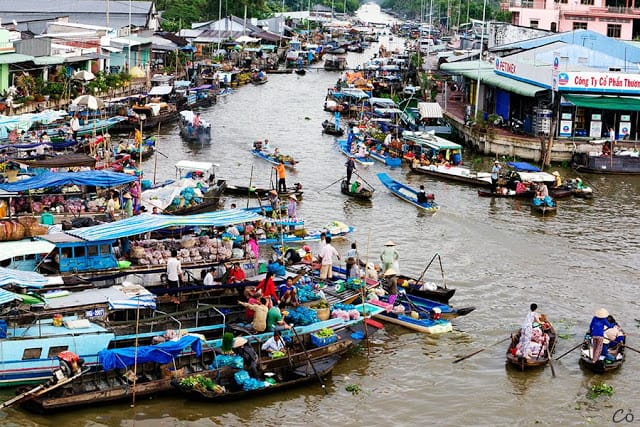 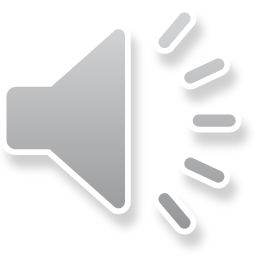 Thứ hai ngày 03 tháng 02 năm 2025
Tiếng Việt
Bài đọc 3: Chợ nổi Cà Mau
Luyện đọc
Tìm hiểu bài
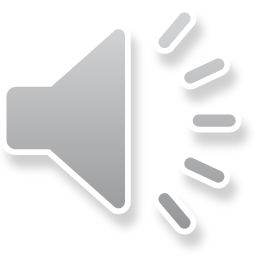 Thứ hai ngày 03 tháng 02 năm 2025
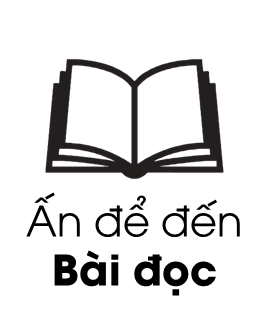 Tiếng Việt
Bài đọc 3: Chợ nổi Cà Mau
Luyện đọc
Tìm hiểu bài
- Giọng đọc: Truyền cảm, vui tươi
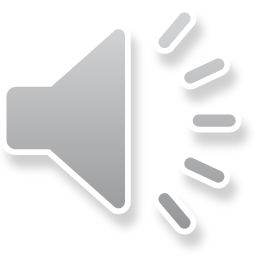 Thứ hai ngày 03 tháng 02 năm 2025
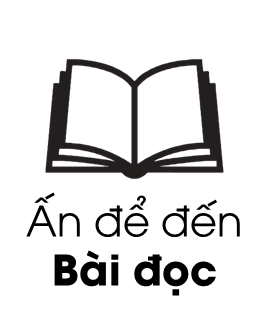 Tiếng Việt
Bài đọc 3: Chợ nổi Cà Mau
Luyện đọc
Tìm hiểu bài
- Giọng đọc: Truyền cảm, vui tươi
- Chợ nổi, ghe, miệt vườn, khóm, xanh riết
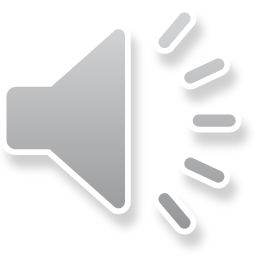 Thứ hai ngày 03 tháng 02 năm 2025
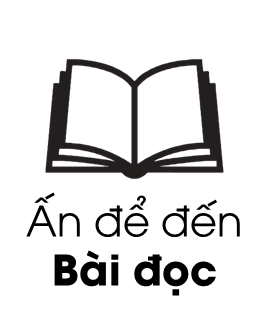 Tiếng Việt
Bài đọc 3: Chợ nổi Cà Mau
Luyện đọc
Tìm hiểu bài
- Giọng đọc: Truyền cảm, vui tươi
- Chợ nổi, ghe, miệt vườn, khóm, xanh riết
Luyện đọc câu:
Chủ ghe  tất bật bày biện hàng hóa gọn ghẽ,  tươi tắn  và tinh tươm.
Giữa chợ nổi Cà Mau  ngập tràn hồn tôi cái cảm giác như gặp được những khu vườn,  rẫy khóm,  rẫy mía miên man dọc triền sông Trẹm quê mình.
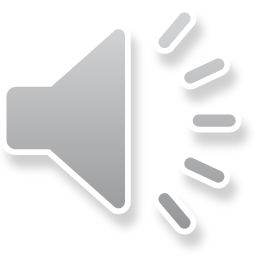 Đọc hiểu
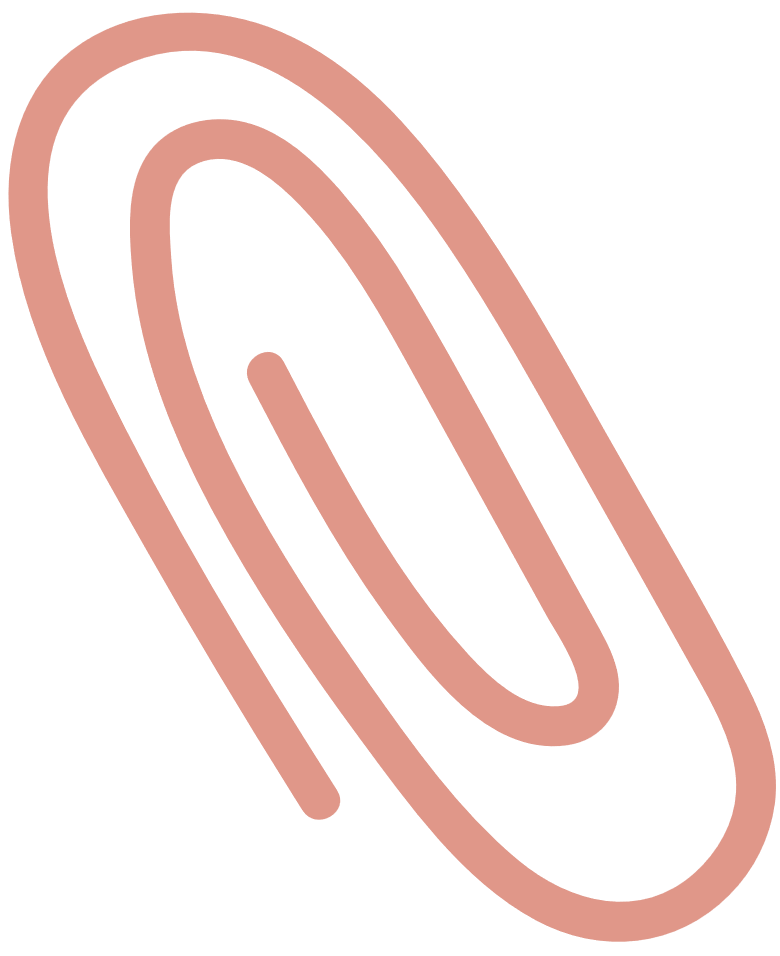 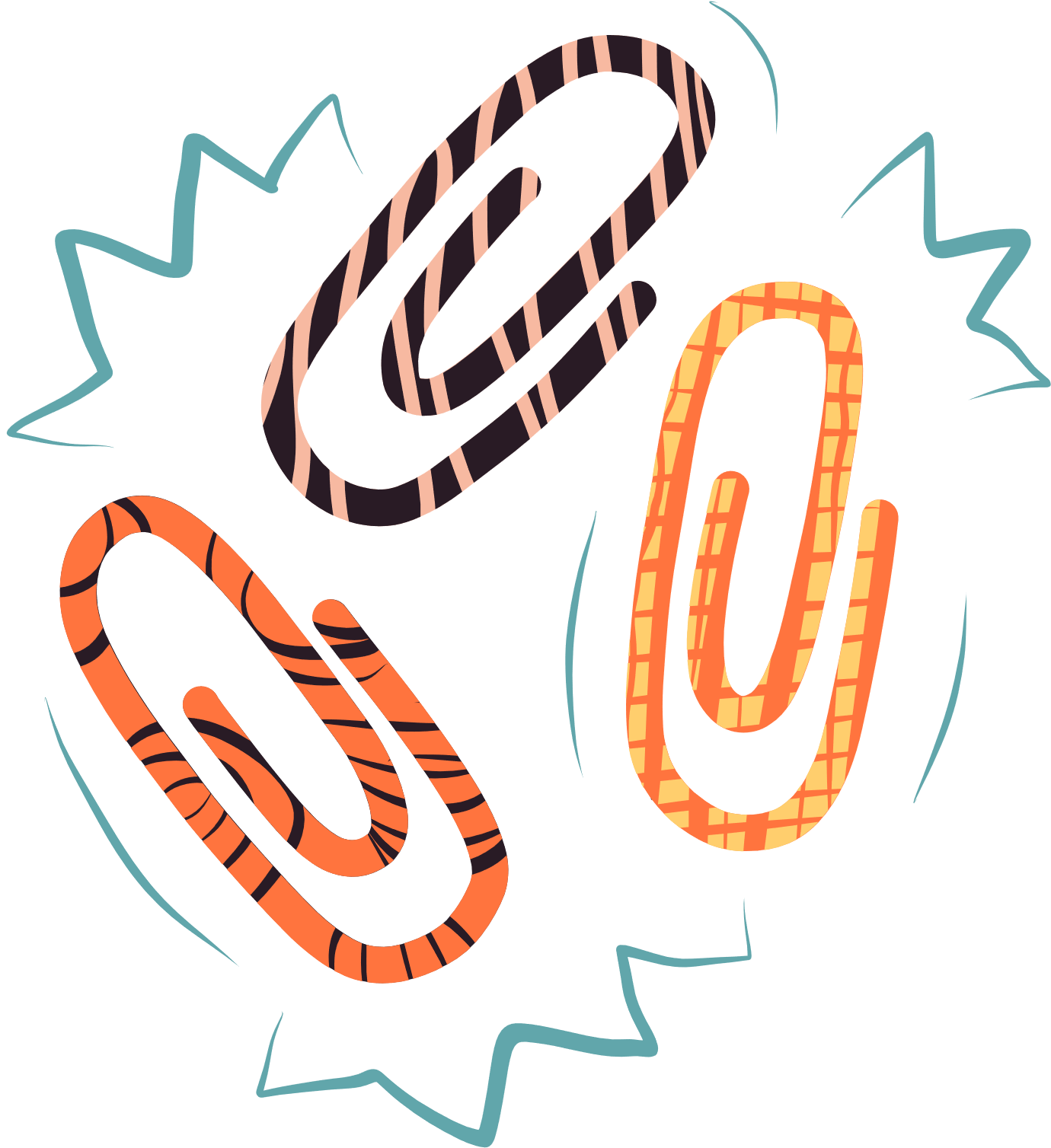 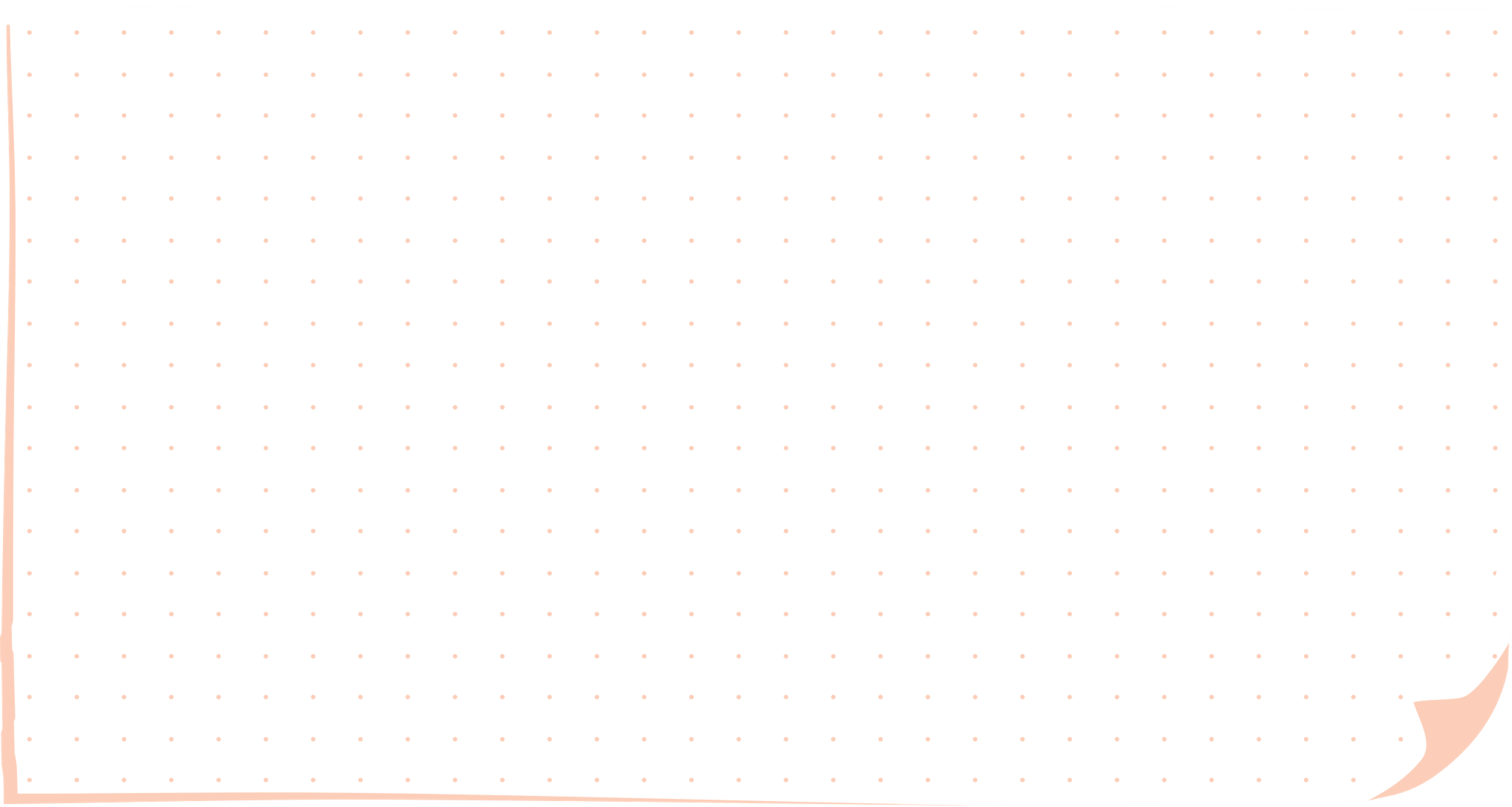 Trò chơi: Phỏng vấn
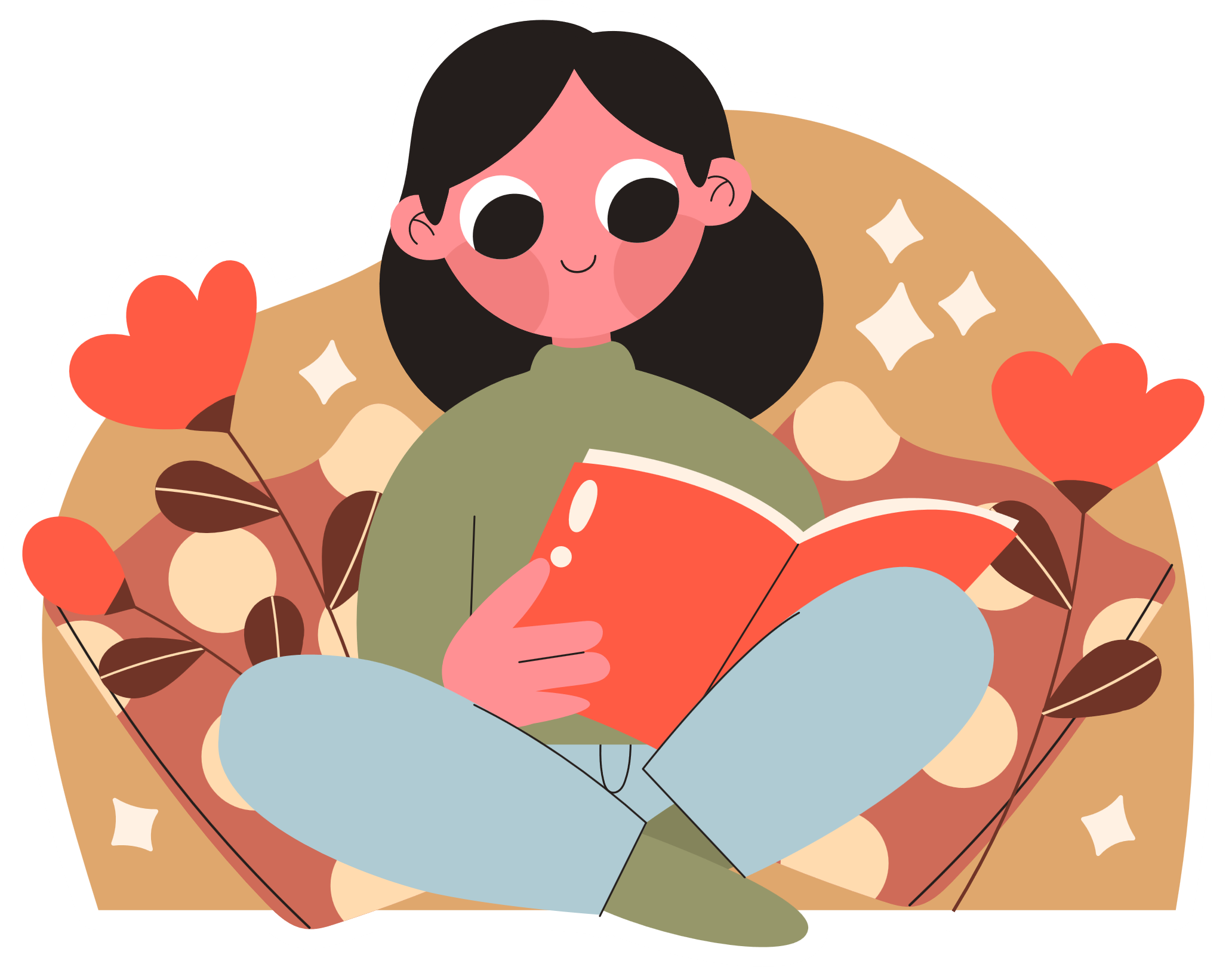 Mỗi nhóm cử 1 đại diện tham gia.
Đại diện nhóm 1 đóng vai phóng viên, phỏng vấn đại diện nhóm 2. Nhóm 2 trả lời, sau đó đổi vai.
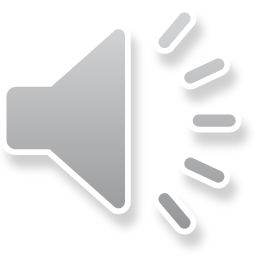 Thứ hai ngày 03 tháng 02 năm 2025
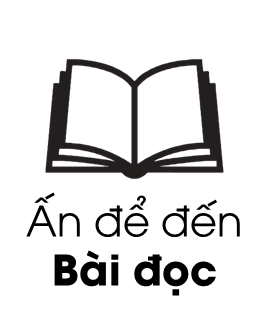 Tiếng Việt
Bài đọc 3: Chợ nổi Cà Mau
Luyện đọc
Tìm hiểu bài
- Giọng đọc: Truyền cảm, vui tươi
- Chợ nổi, ghe, miệt vườn, khóm, xanh riết
Luyện đọc câu:
Câu 1. Chợ nổi Cà Mau họp vào lúc nào, ở đâu?
Chủ ghe  tất bật bày biện hàng hóa gọn ghẽ,  tươi tắn  và tinh tươm.
Giữa chợ nổi Cà Mau  ngập tràn hồn tôi cái cảm giác như gặp được những khu vườn,  rẫy khóm,  rẫy mía miên man dọc triền sông Trẹm quê mình.
- Chợ nổi Cà Mau họp lúc bình minh lên; chợ họp trên sông.
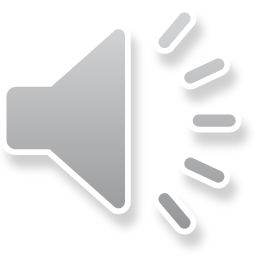 Thứ hai ngày 03 tháng 02 năm 2025
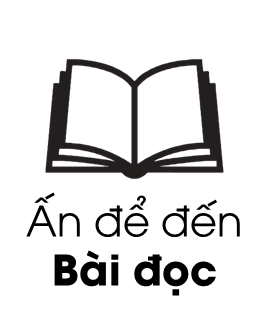 Tiếng Việt
Bài đọc 3: Chợ nổi Cà Mau
Luyện đọc
Tìm hiểu bài
- Giọng đọc: Truyền cảm, vui tươi
- Chợ nổi, ghe, miệt vườn, khóm, xanh riết
Câu 2. Chợ nổi có gì khác lạ so với chợ trên đất liền?
Luyện đọc câu:
Chủ ghe  tất bật bày biện hàng hóa gọn ghẽ,  tươi tắn  và tinh tươm.
Giữa chợ nổi Cà Mau  ngập tràn hồn tôi cái cảm giác như gặp được những khu vườn,  rẫy khóm,  rẫy mía miên man dọc triền sông Trẹm quê mình.
- Chợ họp trên mặt sông; hàng trăm chiếc ghe to nhỏ đậu sát với nhau thành chợ; chợ chỉ tập trung bán buôn rau, trái miệt vườn; người bán treo hàng hoá vào nhánh cây, buộc ở đầu ghe để mọi người biết ghe mình bán gì.
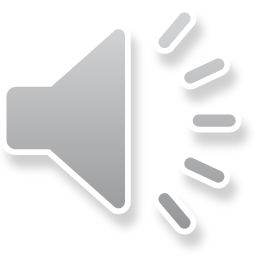 Thứ hai ngày 03 tháng 02 năm 2025
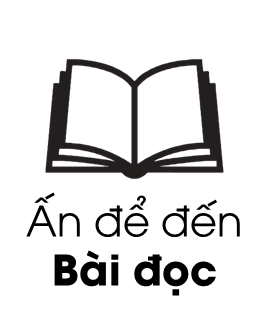 Tiếng Việt
Bài đọc 3: Chợ nổi Cà Mau
Luyện đọc
Tìm hiểu bài
- Giọng đọc: Truyền cảm, vui tươi
- Chợ nổi, ghe, miệt vườn, khóm, xanh riết
Luyện đọc câu:
Câu 3. Tìm những hình ảnh diễn tả cảnh sinh hoạt tấp nập ở chợ nổi.
Chủ ghe  tất bật bày biện hàng hóa gọn ghẽ,  tươi tắn  và tinh tươm.
Giữa chợ nổi Cà Mau  ngập tràn hồn tôi cái cảm giác như gặp được những khu vườn,  rẫy khóm,  rẫy mía miên man dọc triền sông Trẹm quê mình.
- Hàng trăm chiếc ghe to, nhỏ đậu sát vào nhau thành một dãy dài; người bán người mua trùng trình trên sóng nước; chủ ghe tất bật bày biện hàng hoá…
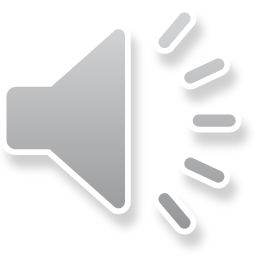 Thứ hai ngày 03 tháng 02 năm 2025
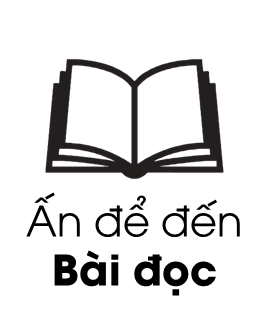 Tiếng Việt
Bài đọc 3: Chợ nổi Cà Mau
Luyện đọc
Tìm hiểu bài
- Giọng đọc: Truyền cảm, vui tươi
- Chợ nổi, ghe, miệt vườn, khóm, xanh riết
Luyện đọc câu:
Câu 4. Chợ nổi gợi cho tác giả cảm giác gì?
Chủ ghe  tất bật bày biện hàng hóa gọn ghẽ,  tươi tắn  và tinh tươm.
Giữa chợ nổi Cà Mau  ngập tràn hồn tôi cái cảm giác như gặp được những khu vườn,  rẫy khóm,  rẫy mía miên man dọc triền sông Trẹm quê mình.
- Cảm giác như đang đứng giữa những khu vườn, những rẫy khóm, rẫy mía miên man dọc triền sông Trẹm quê mình.
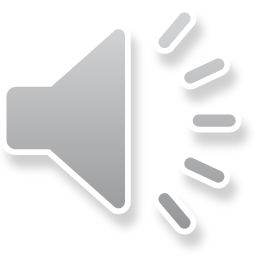 Thứ hai ngày 03 tháng 02 năm 2025
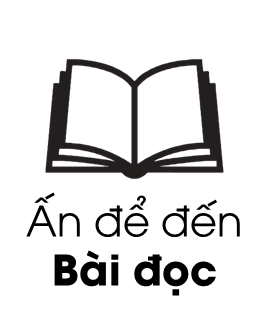 Tiếng Việt
Bài đọc 3: Chợ nổi Cà Mau
Luyện đọc
Tìm hiểu bài
- Giọng đọc: Truyền cảm, vui tươi
- Chợ nổi, ghe, miệt vườn, khóm, xanh riết
Luyện đọc câu:
Theo em, nội dung và ý nghĩa bài học này là gì?
Chủ ghe  tất bật bày biện hàng hóa gọn ghẽ,  tươi tắn  và tinh tươm.
Giữa chợ nổi Cà Mau  ngập tràn hồn tôi cái cảm giác như gặp được những khu vườn,  rẫy khóm,  rẫy mía miên man dọc triền sông Trẹm quê mình.
- Bài viết tả những nét sinh động, độc đáo của chợ nổi Cà Mau và tình cảm của tác giả đối với vùng quê Nam Bộ.
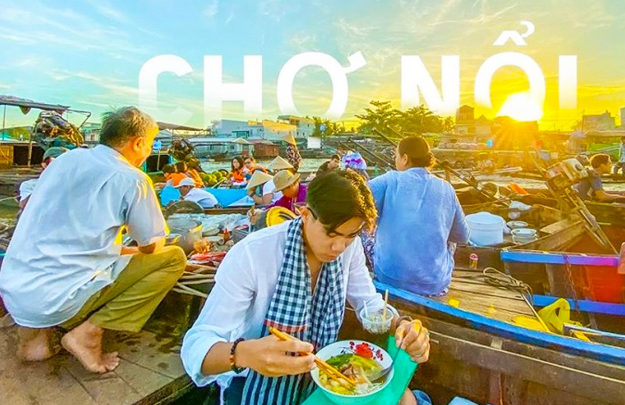 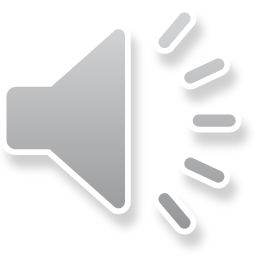 01
Tìm các sự vật được so sánh với nhau
“Bạn cứ nhìn cái nhánh cây thon, dài buộc ở đầu ghe kia, trên cây treo gì thì ghe bán thức ấy. Đó là tiếng chào mời không lời.”
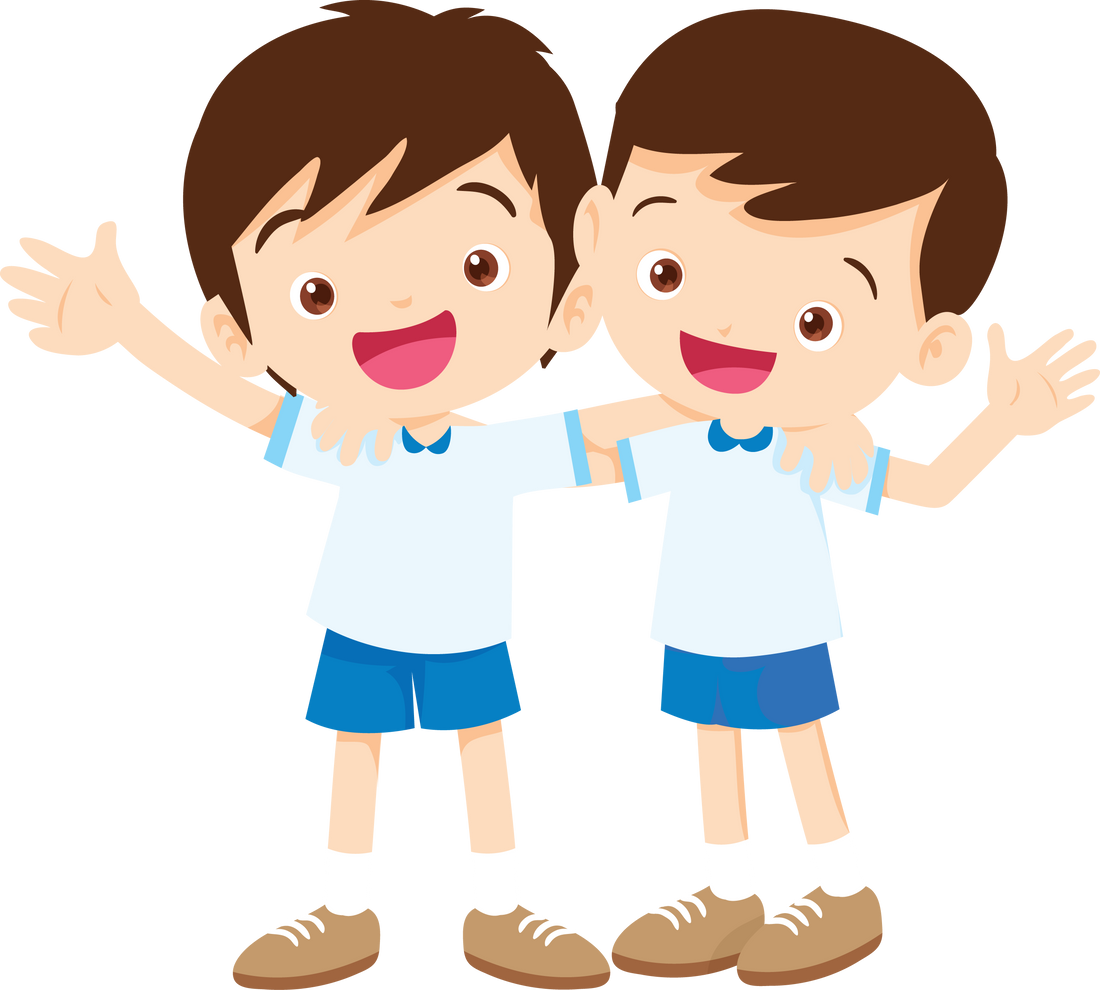 Trong câu “Đó là tiếng chào mời không lời.”, từ “đó” chỉ những sự vật nào?
HOẠT ĐỘNG CẶP ĐÔI
Từ “đó” chỉ những nhánh cây treo rau, trái trên thuyền.
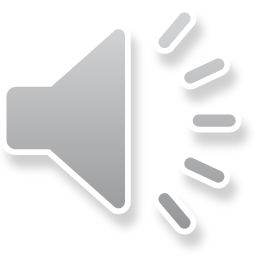 01
Tìm các sự vật được so sánh với nhau
Tác giả đã so sánh những nhánh cây treo rau, trái trên thuyền với sự vật nào?
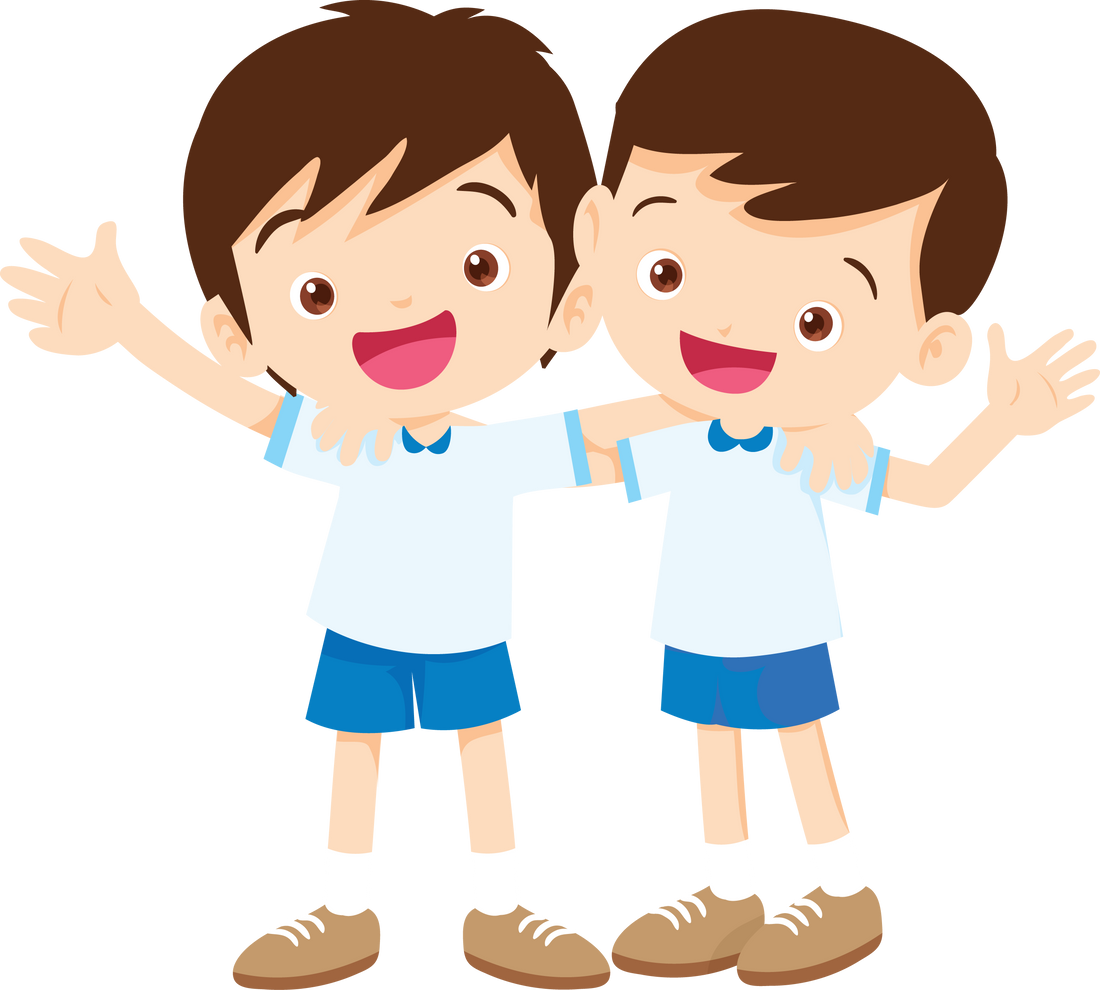 tiếng chào mời không lời
là
HOẠT ĐỘNG CẶP ĐÔI
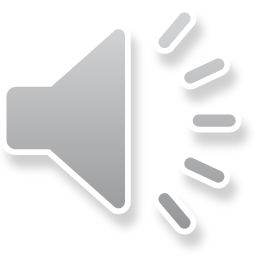 Tìm từ ngữ diễn tả sự phong phú, hấp dẫn của rau, trái được bày bán ở chợ nổi
02
Tác giả đã sử dụng những từ ngữ nào để diễn tả sự phong phú, hấp dẫn của rau, trái được bày bán ở chợ nổi?
Hàng rau tươi tắn,
gọn ghẽ
Xanh riết (cóc, ổi)
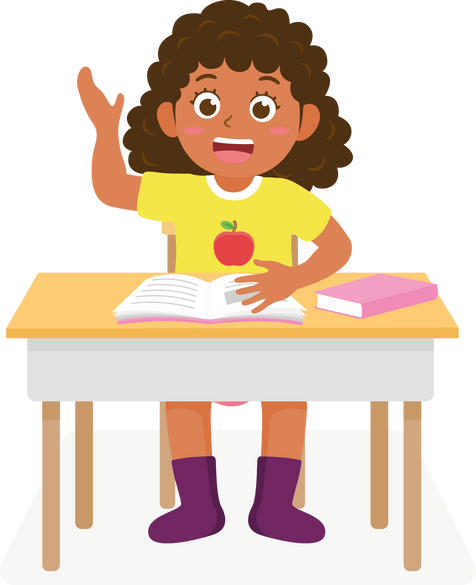 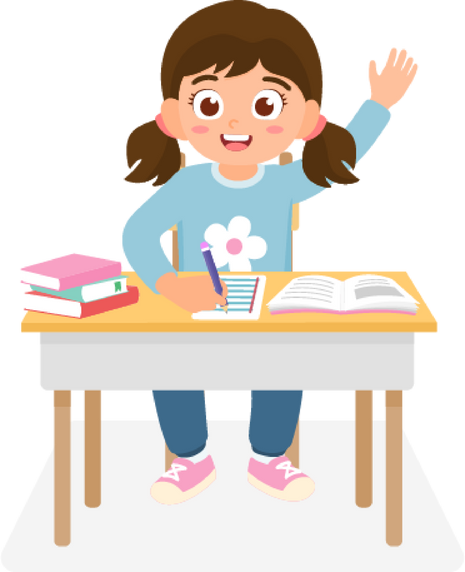 Màu đỏ au 
(chôm chôm)
Những khu vườn, những rẫy mía, rẫy khóm miên man dọc bờ sông
Từ “đó” chỉ những nhánh cây treo rau, trái trên thuyền.
Vàng ươm 
(khóm, xoài)
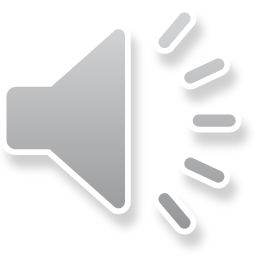 Thứ hai ngày 03 tháng 02 năm 2025
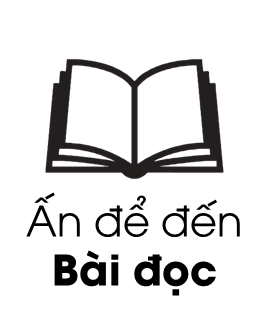 Tiếng Việt
Bài đọc 3: Chợ nổi Cà Mau
Luyện đọc
Tìm hiểu bài
Nội dung bài: Bài viết tả những nét sinh động, độc đáo của chợ nổi Cà Mau và tình cảm của tác giả đối với vùng quê Nam Bộ.
- Giọng đọc: Truyền cảm, vui tươi
* Củng cố, dặn dò:
- Ôn tập lại nội dung của bài học
- Luyện viết, kể chuyện
- Chuẩn bị bài: Bài viết 3: Chính tả
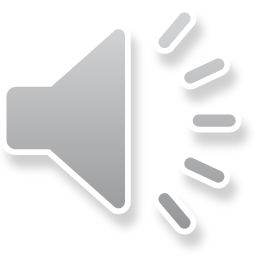